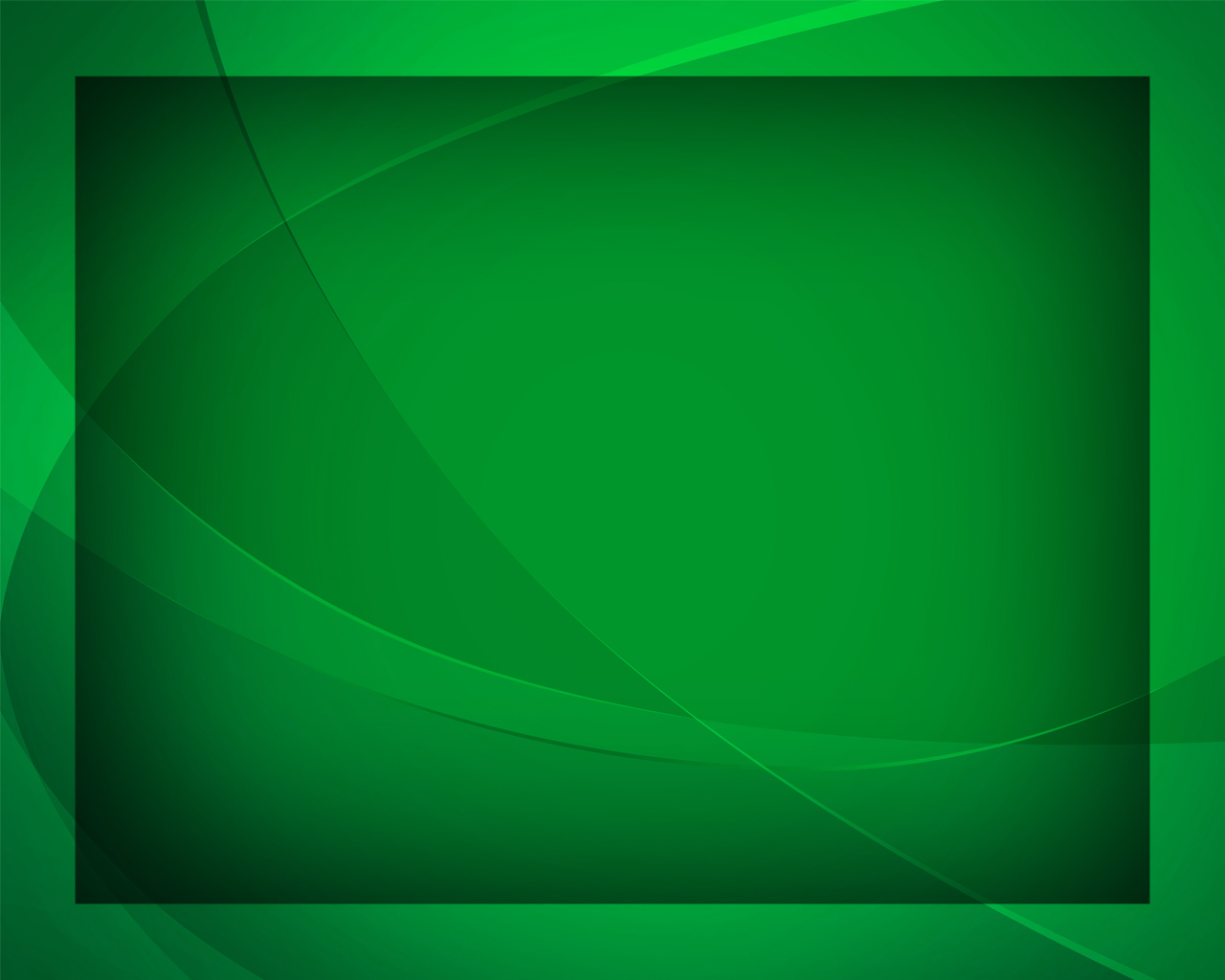 У реки,
у Иордана
Гимны надежды №293
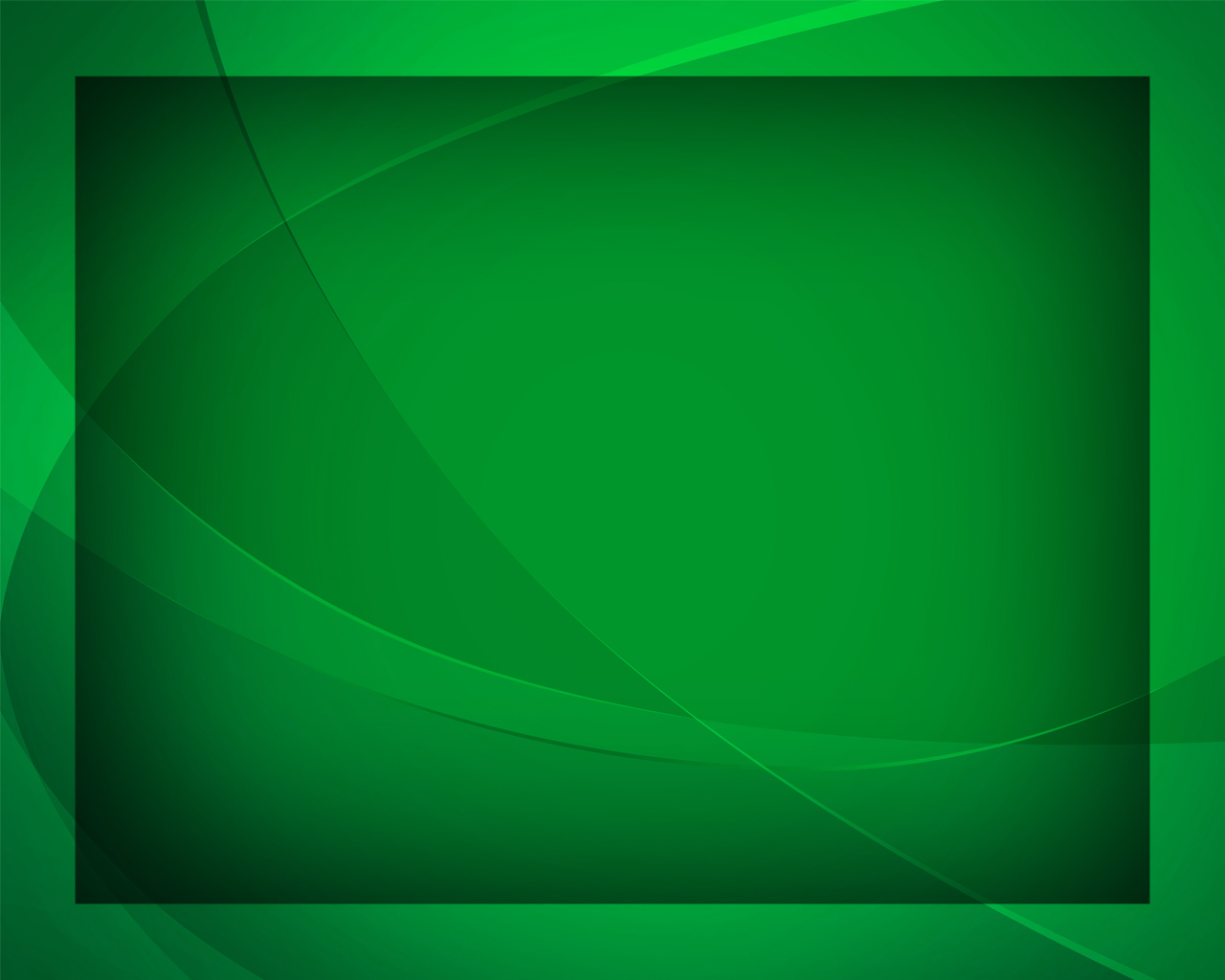 У реки, у Иордана, 
Пред Тобою 
мы стоим
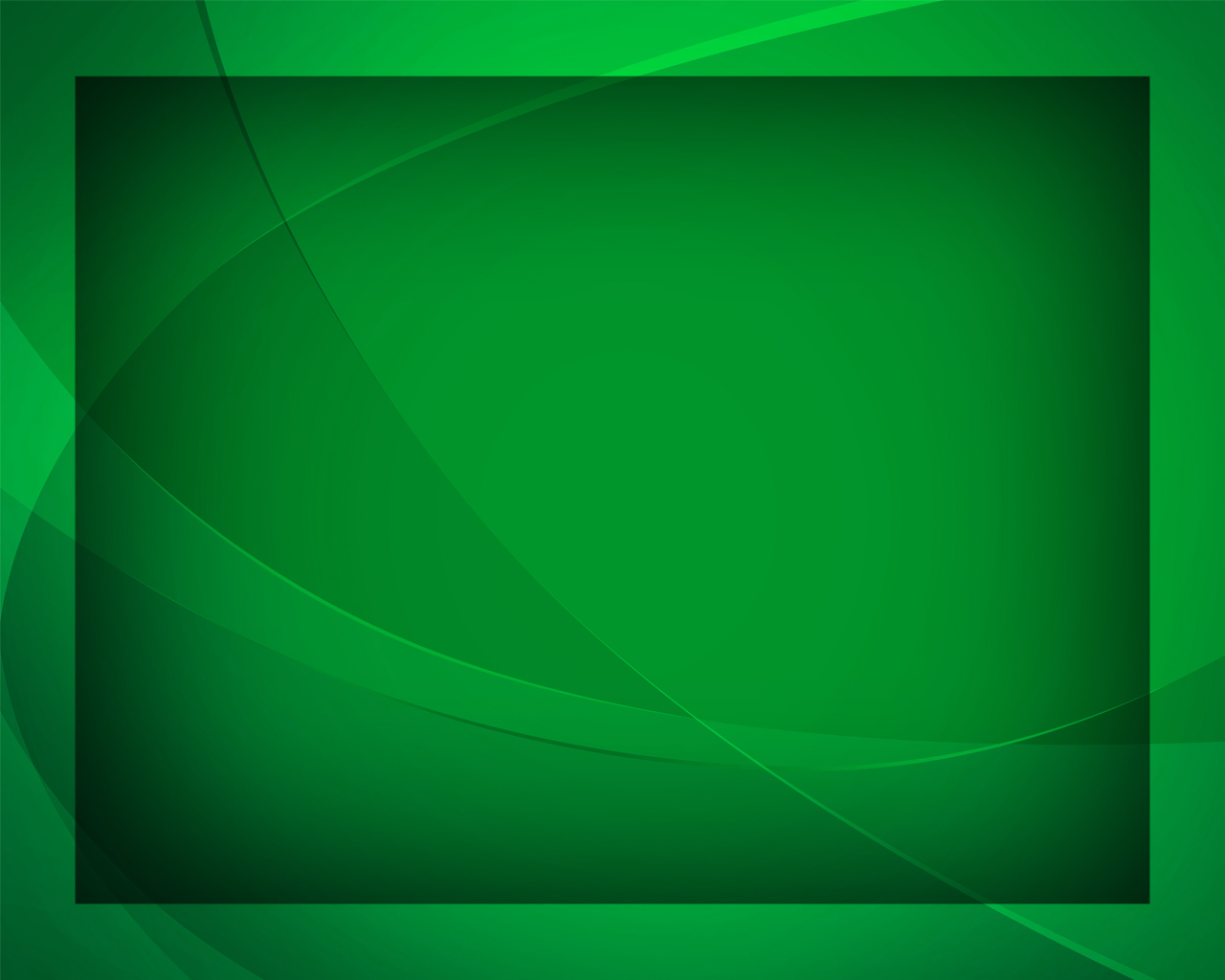 И к отчизне Ханаана 
Путь направить свой хотим.
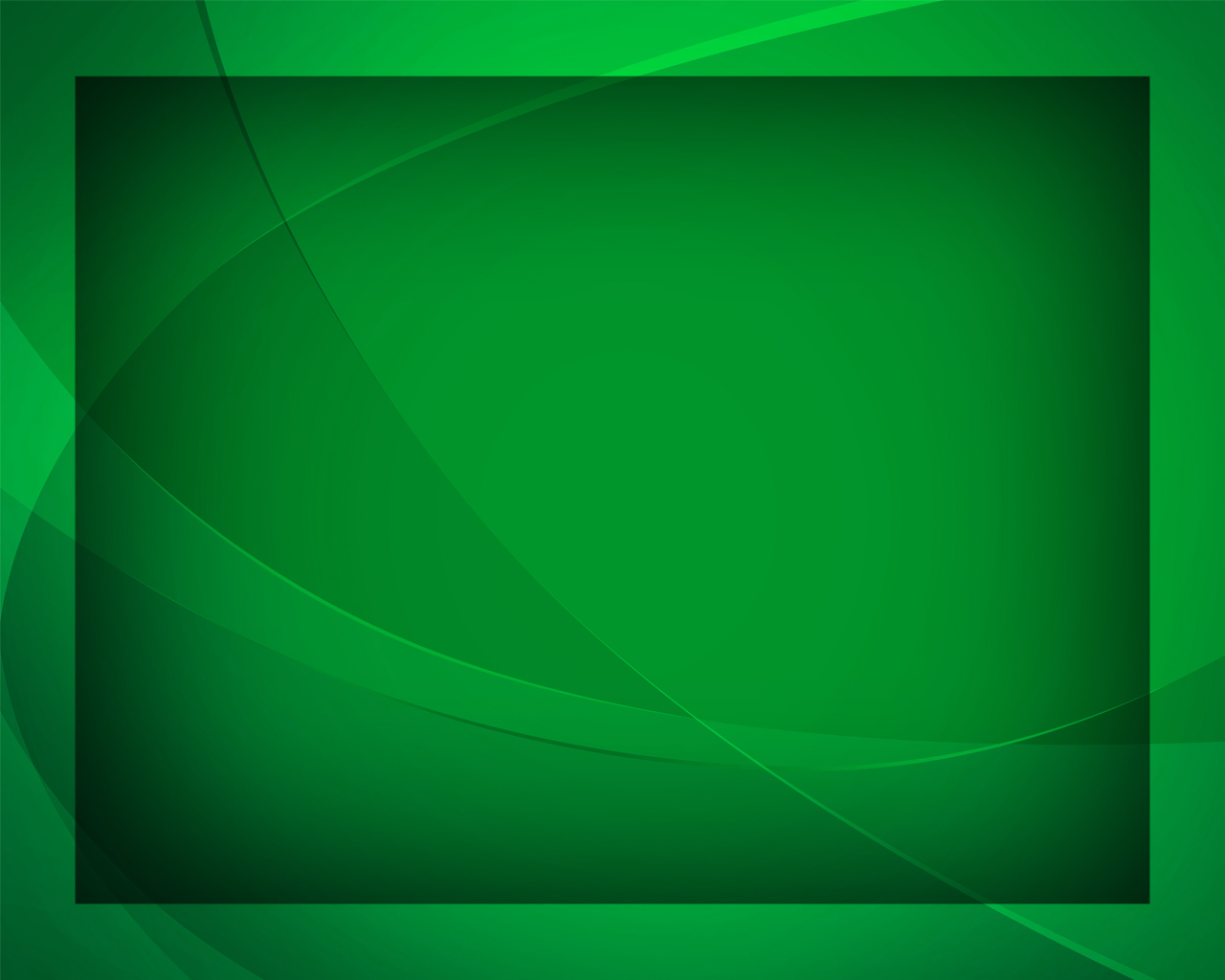 Помоги, 
о Боже дивный, 
Помоги 
в пути земном,
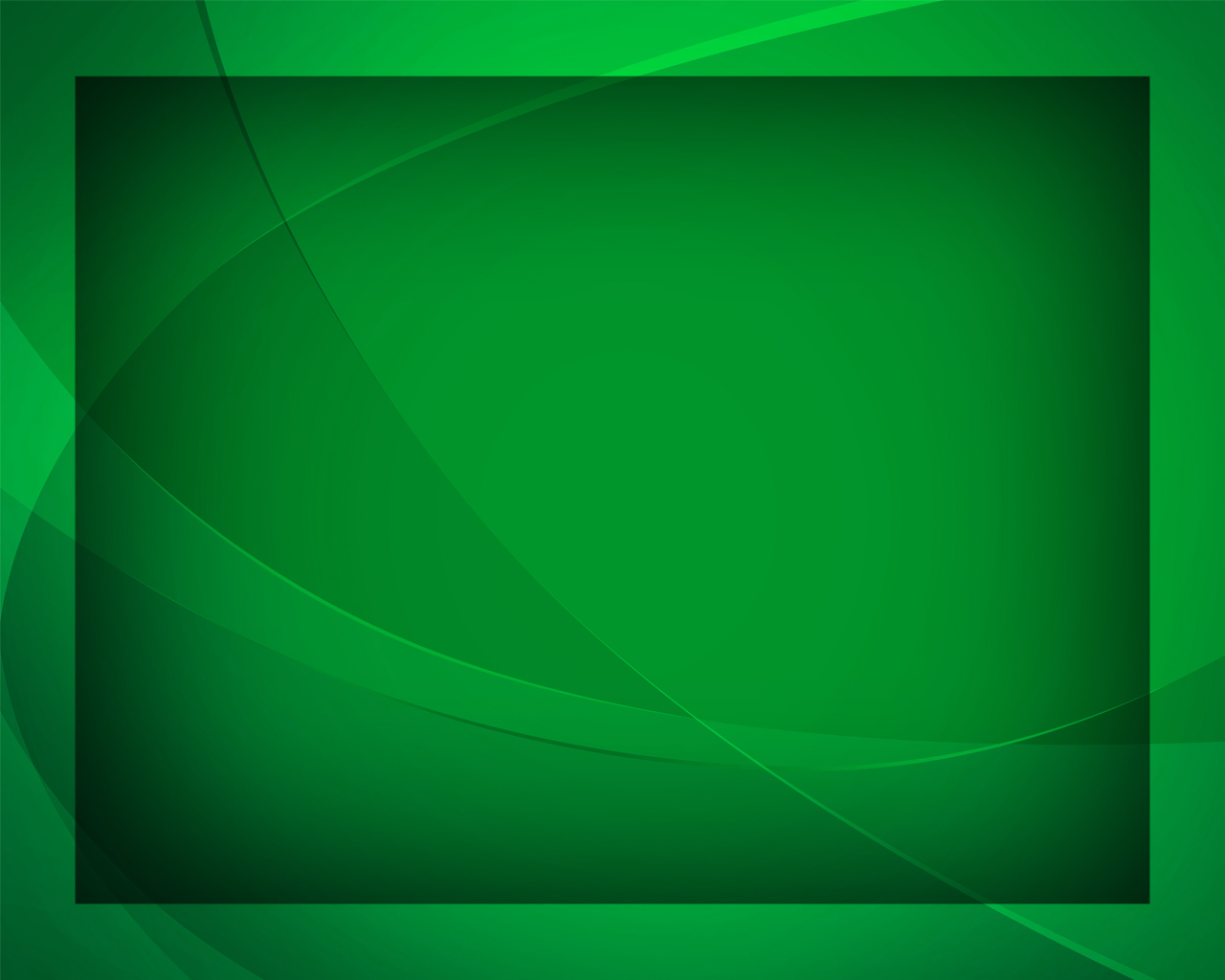 Помоги же нам, Всесильный, 
За Тобою мы идём.
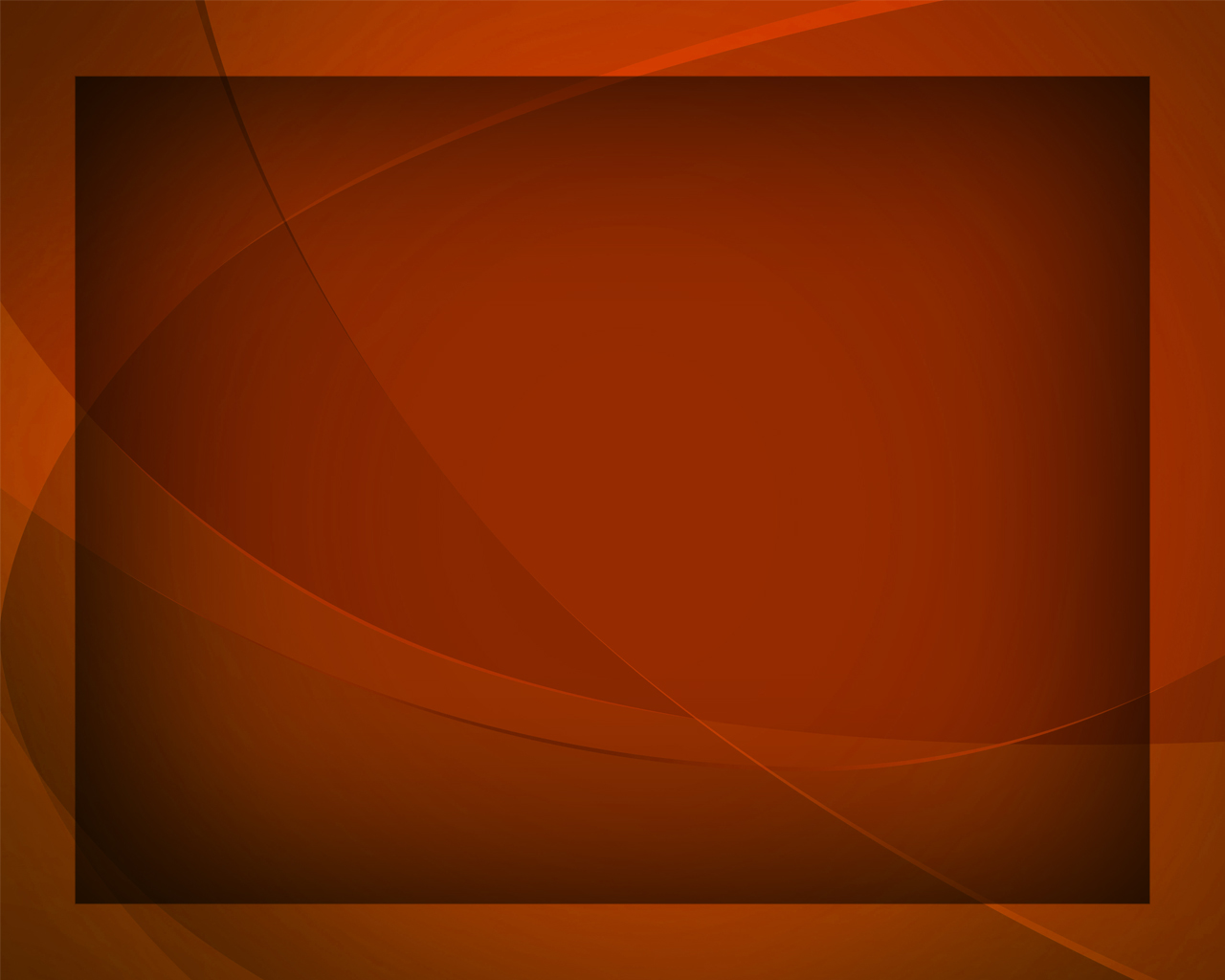 Пред Тобою, 
наш Спаситель, 
Вот стоит здесь,
 в сей воде,
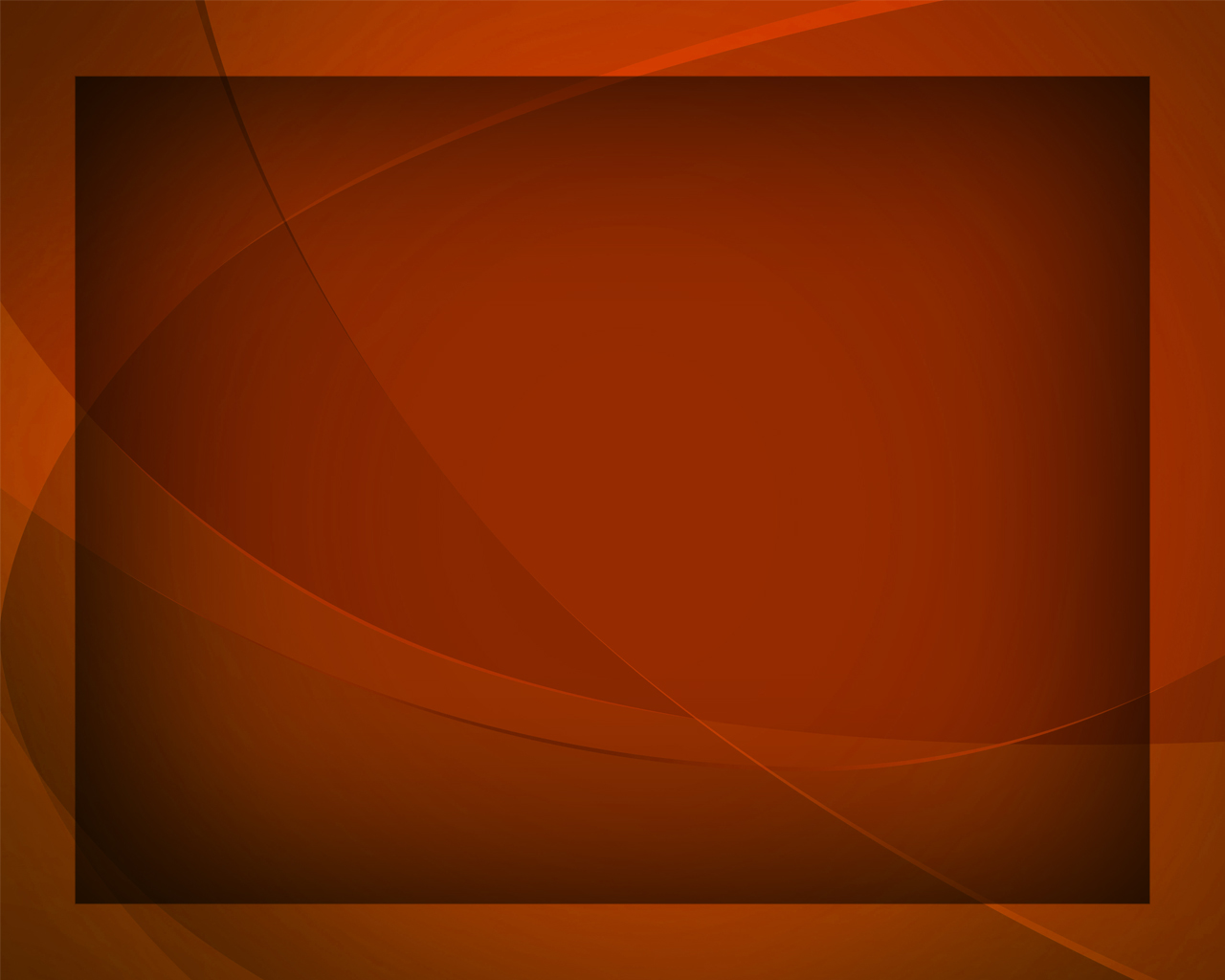 Твой смиренный мира житель 
И даёт обет Тебе.
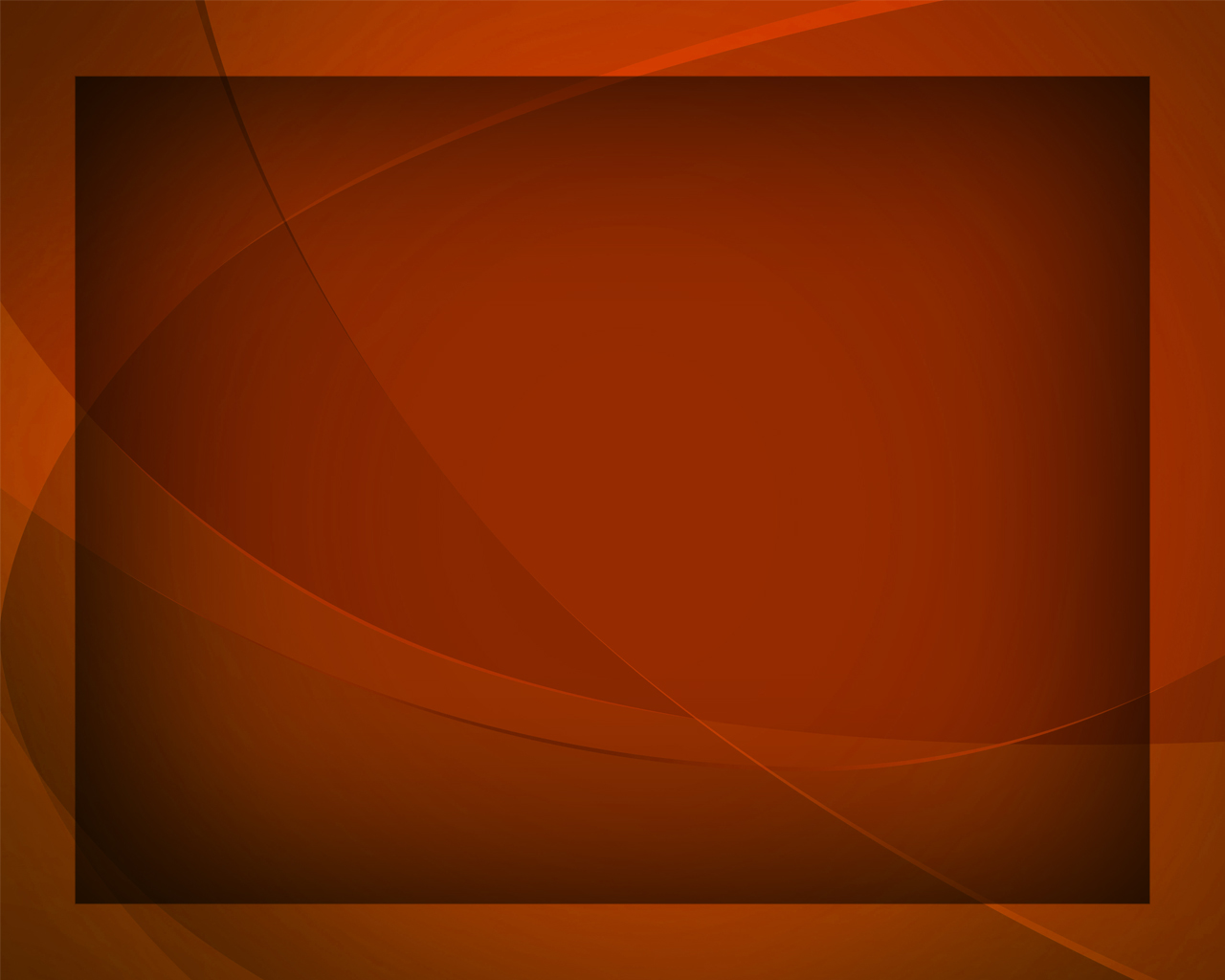 Ты прими обет смиренный, 
Силой свыше осени,
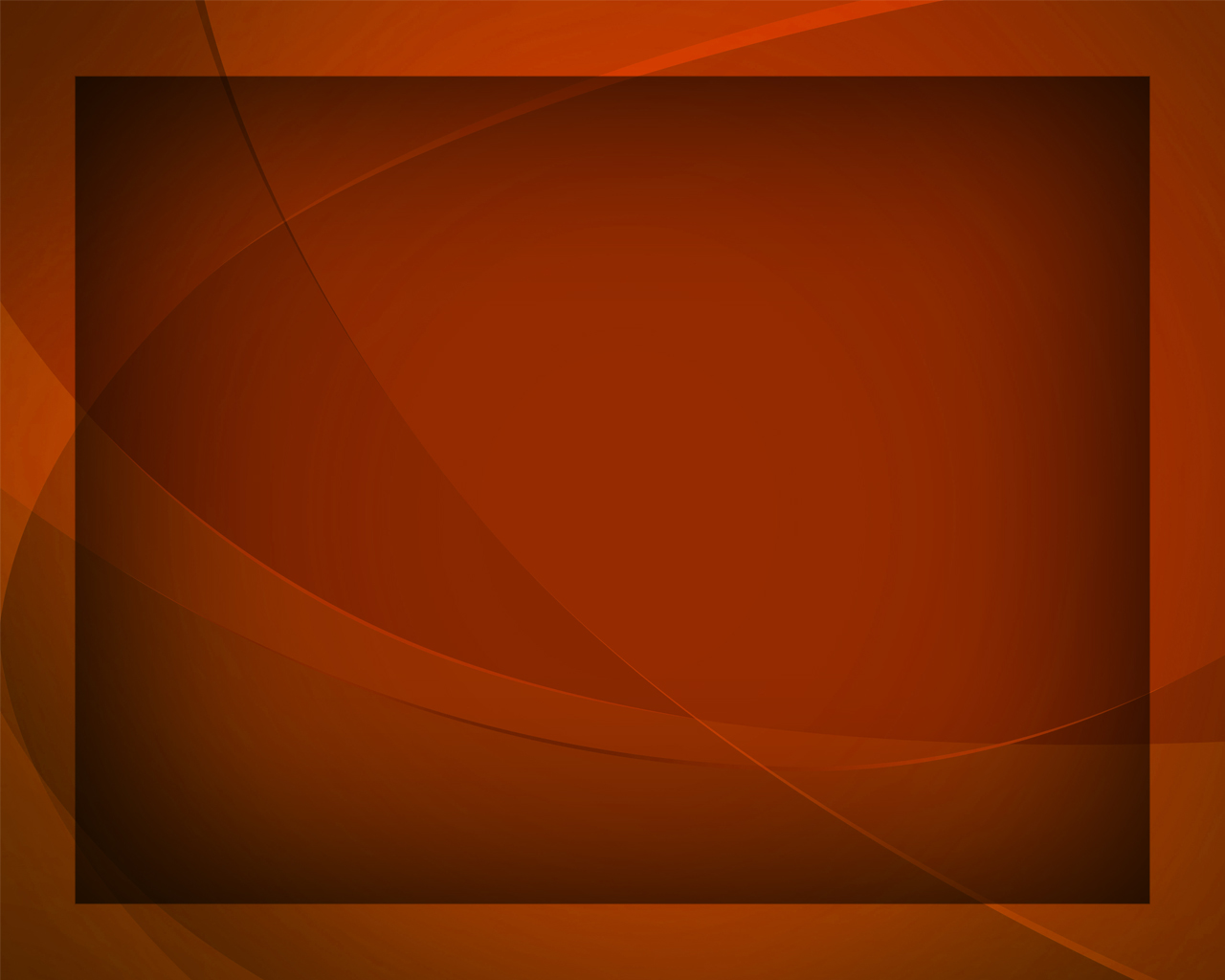 В скорби дай 
ему терпенье 
И Святой Дух ниспошли.
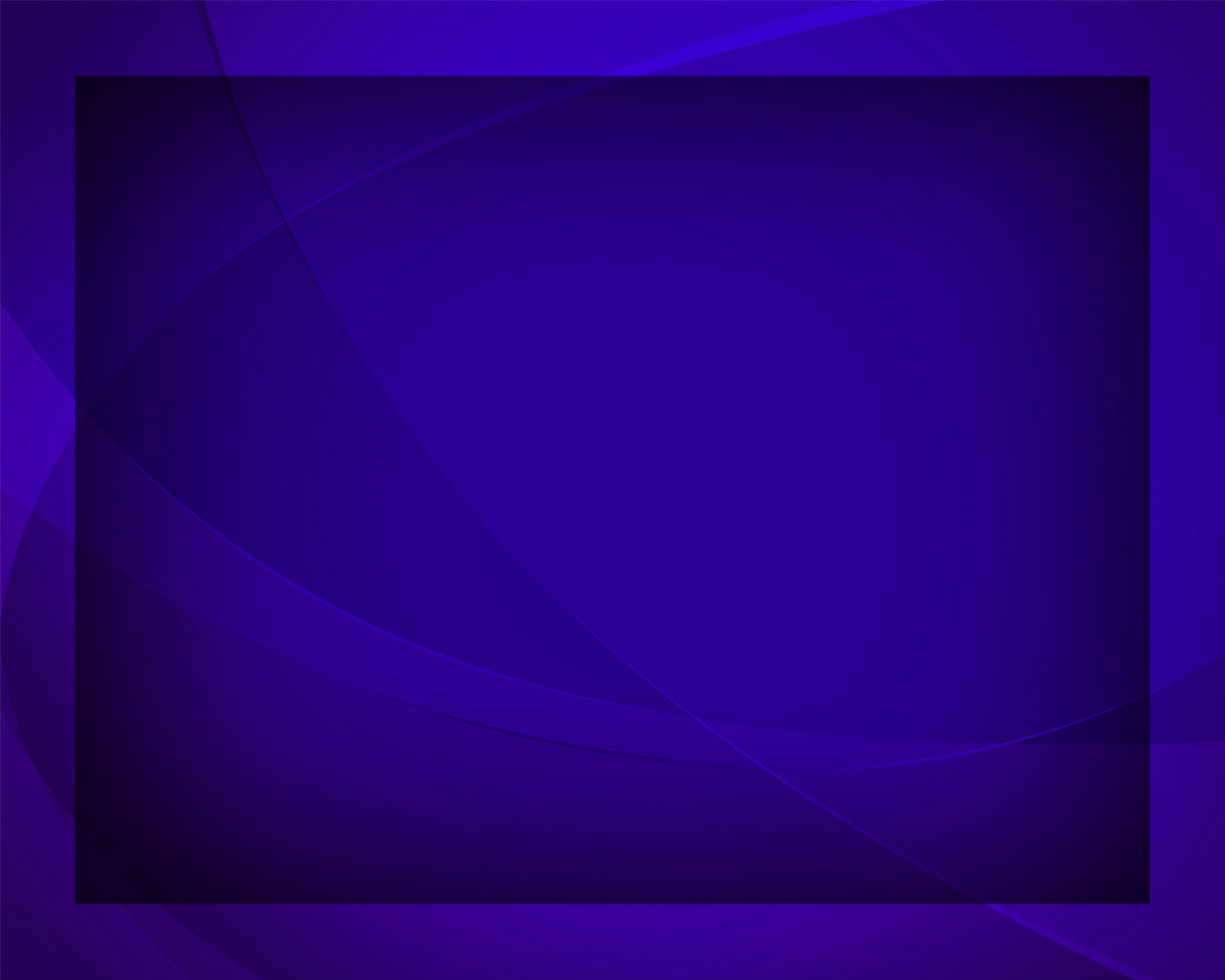 Он отныне – 
раб Твой верный, 
Сердцем чистый пред Тобой.
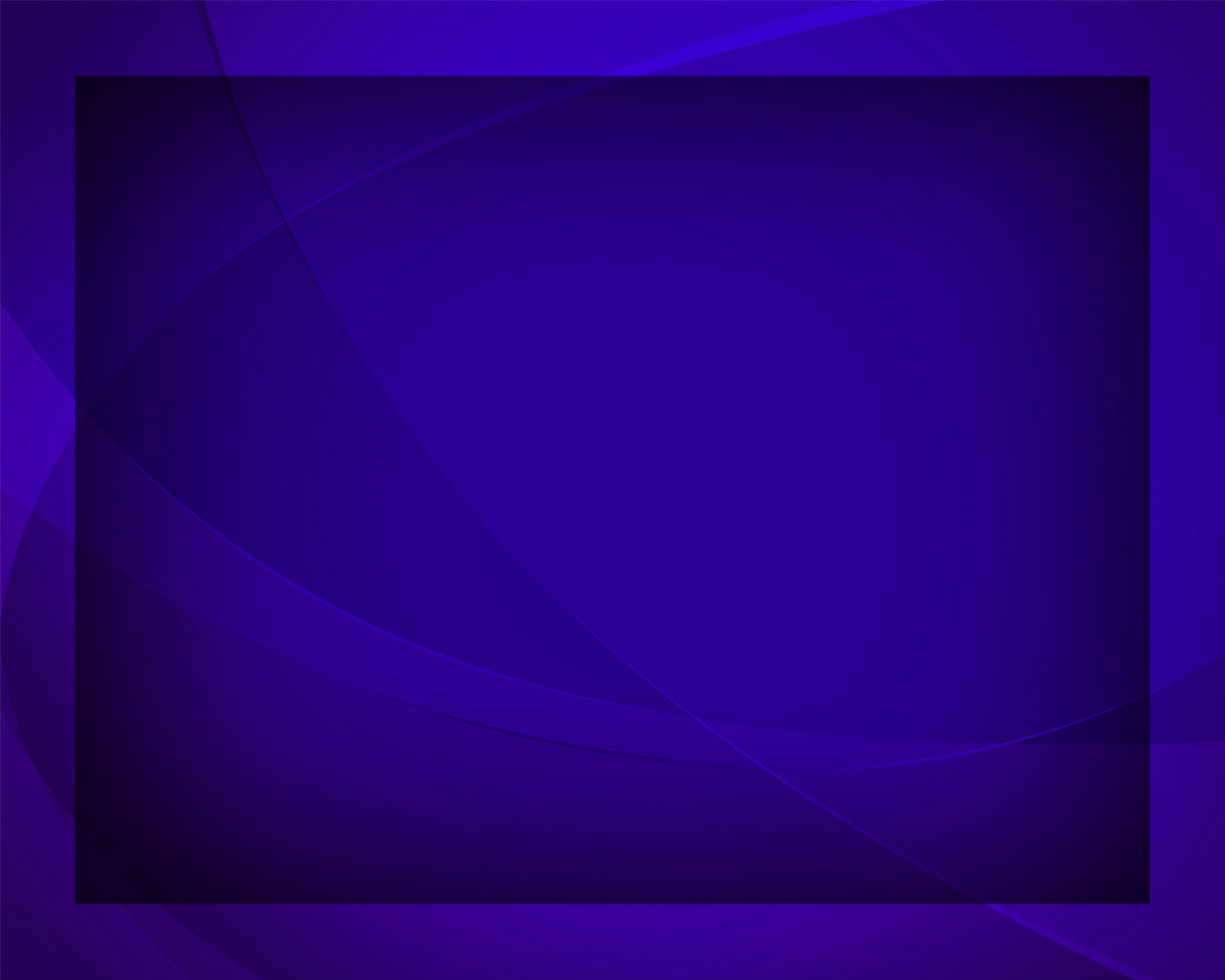 Помоги ему смиренно 
Совершать 
свой путь земной.
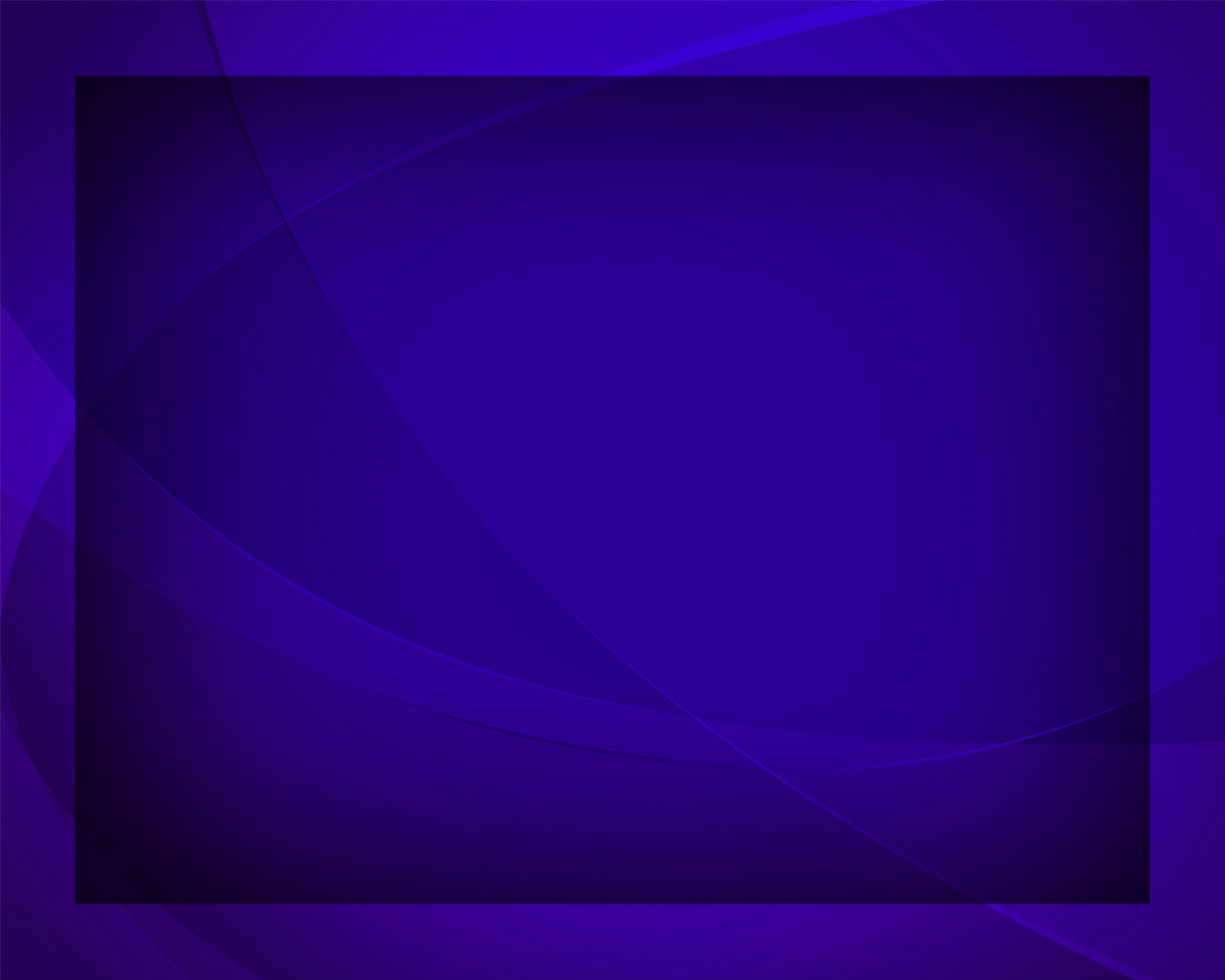 И когда 
придёшь Ты снова 
Верных 
в Царствие собрать,
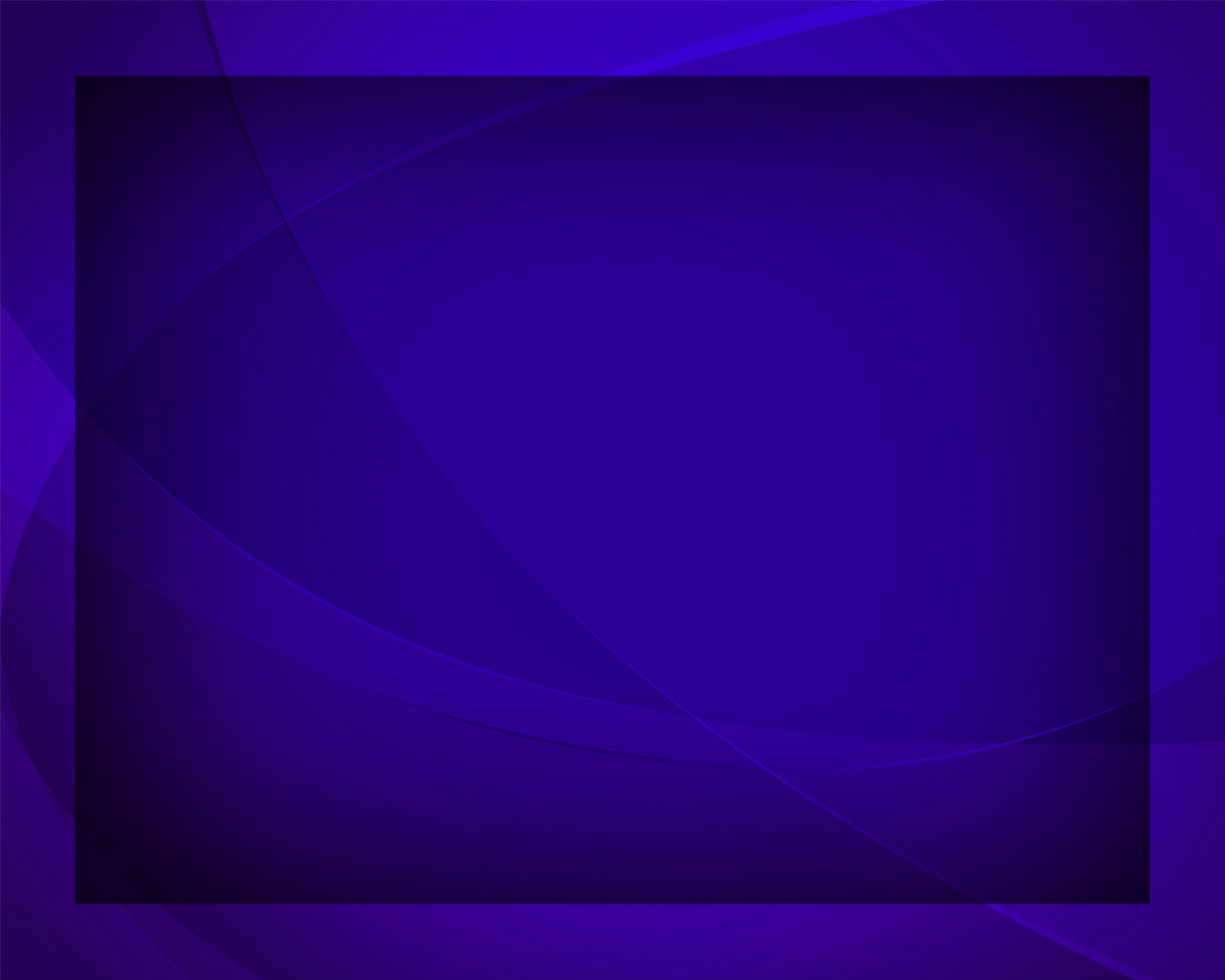 Дай ему 
с хвалою новой 
Пред лицом Твоим предстать.
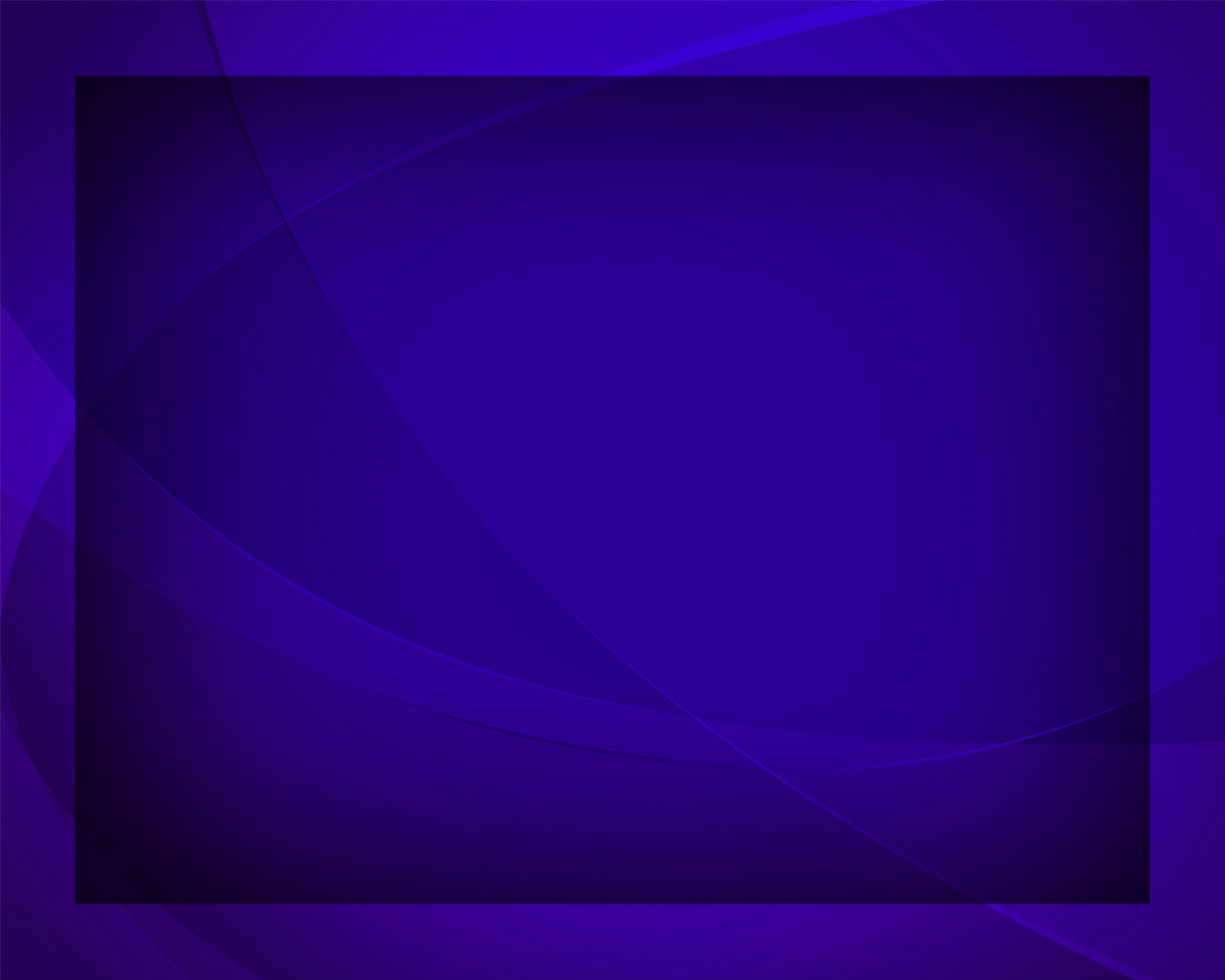